স্বাগতম
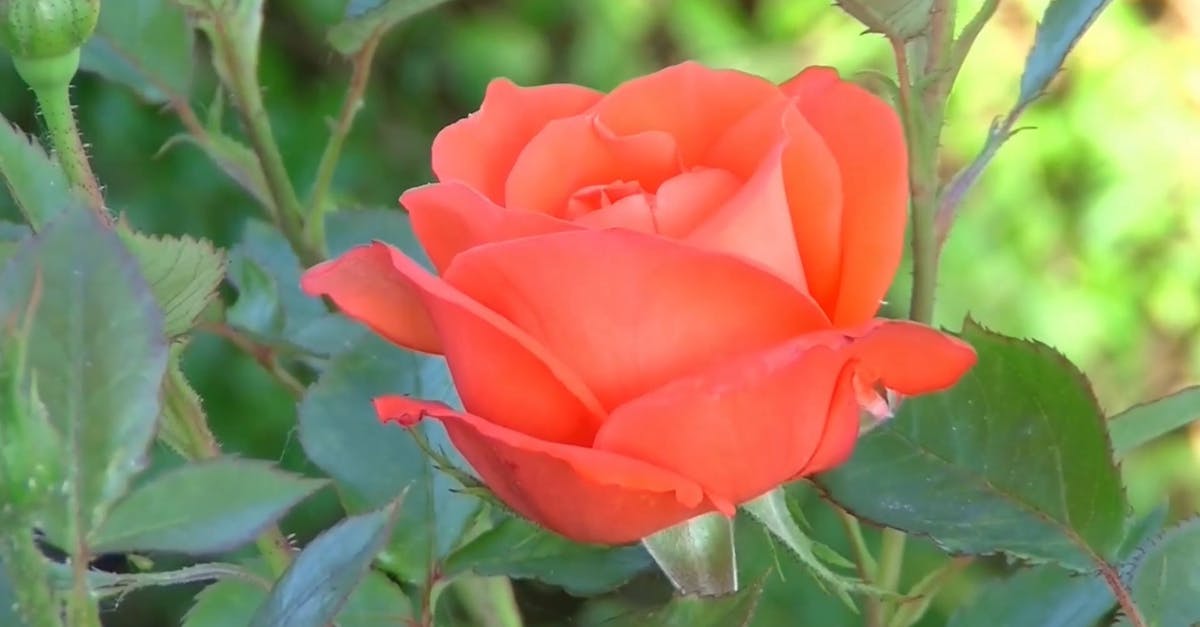 শিক্ষক পরিচিতি
মোঃসেলিম মৃধা
সহকারি শিক্ষক
হাজীপুর সরকারি প্রাথমিক বিদ্যালয় 
কিশোরগঞ্জ
পাঠ পরিচিতি
শ্রেণিঃ দ্বিতীয়	  
বিষয়ঃ প্রাথমিক গনিত
সময়ঃ ৪০ 	মিনিট
পাঠ্যাংশঃ  বিয়োগের ধারণা
শিখনফল
১০.১.১ উপকরণ ব্যবহার করে বিয়োগ করতে পারবে।
ছবিতে কি দেখতে পাচ্ছ?
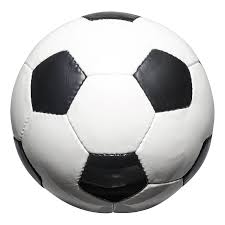 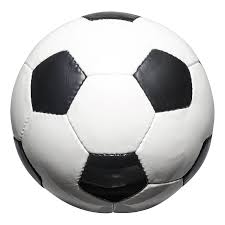 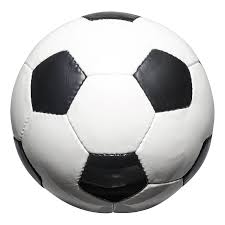 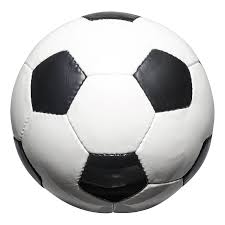 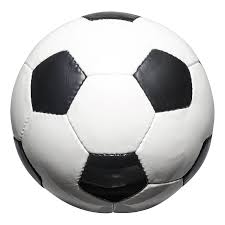 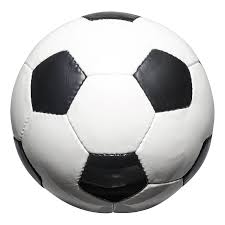 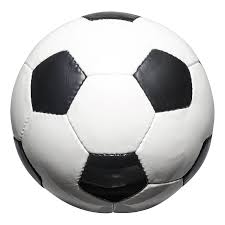 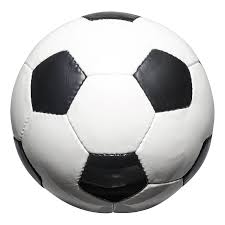 বিয়োগ
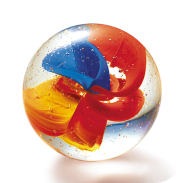 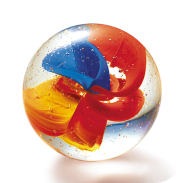 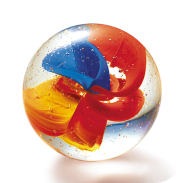 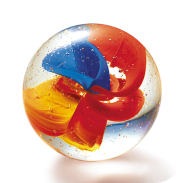 18
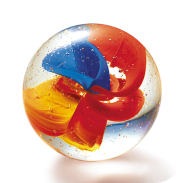 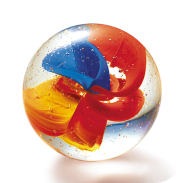 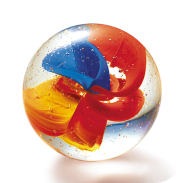 6
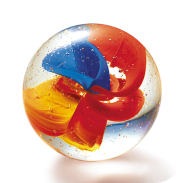 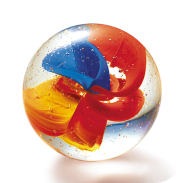 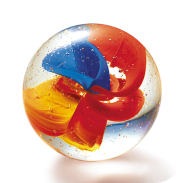 12
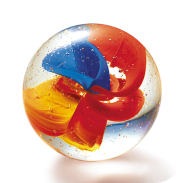 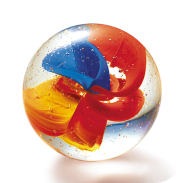 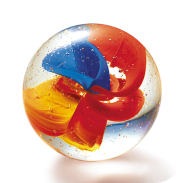 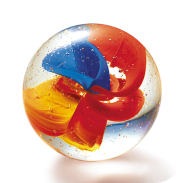 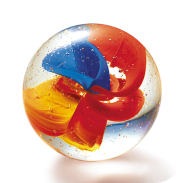 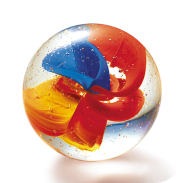 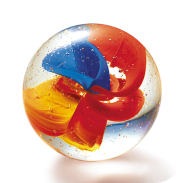 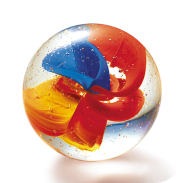 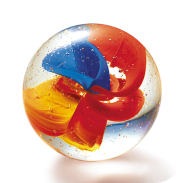 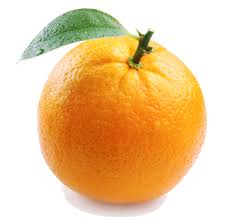 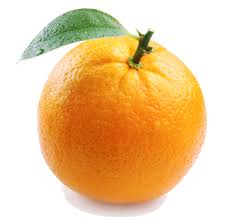 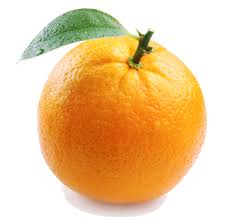 ২১    
 ৭
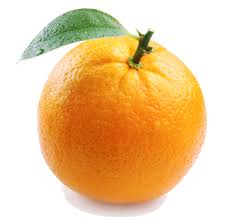 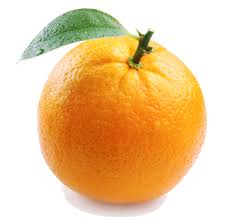 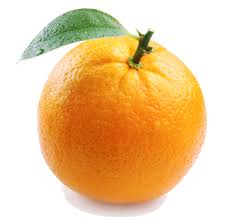 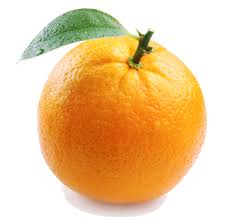 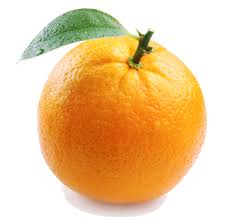 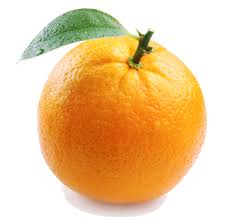 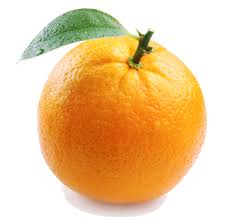 ১৪
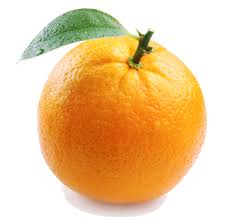 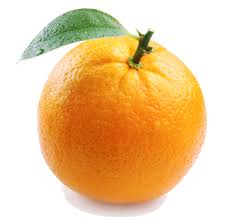 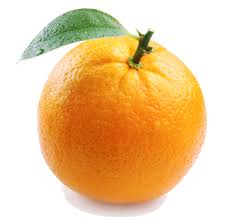 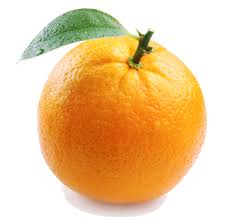 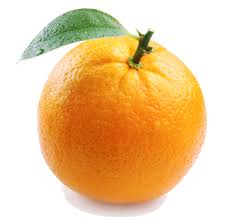 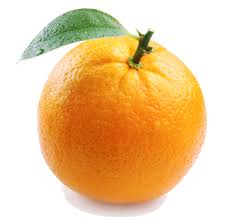 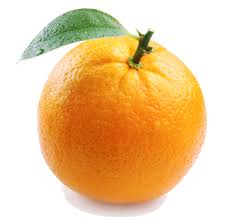 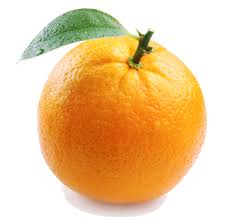 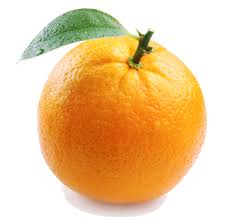 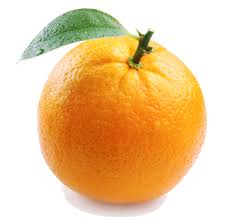 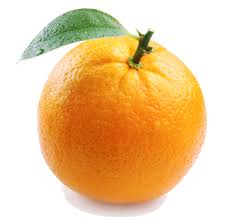 ২৮
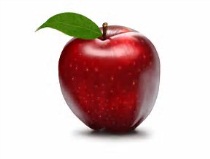 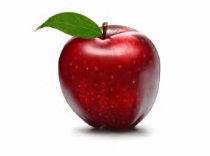 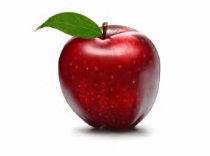 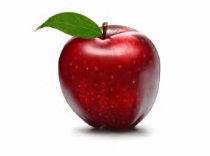 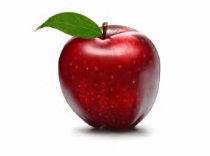 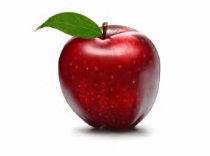 ১১
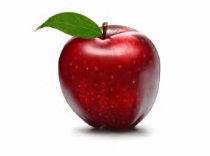 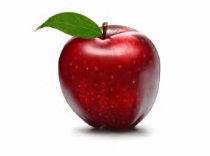 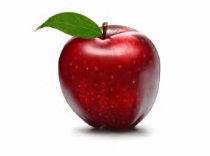 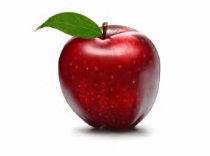 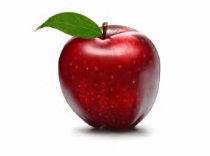 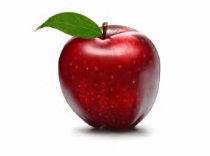 ১৭
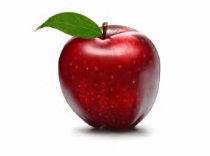 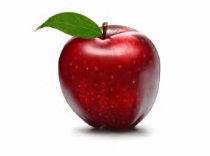 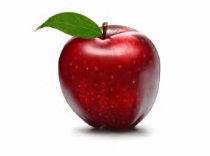 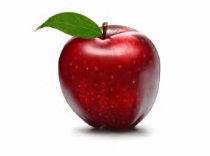 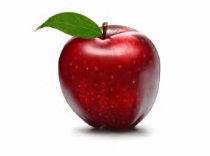 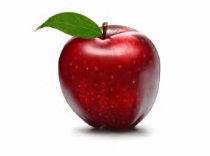 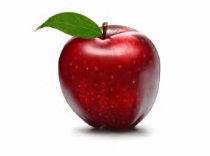 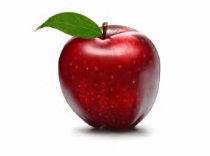 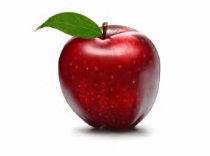 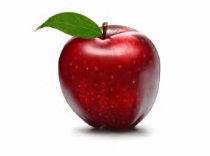 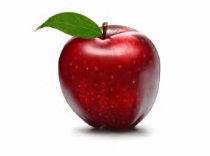 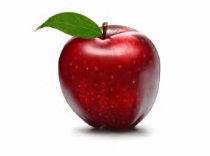 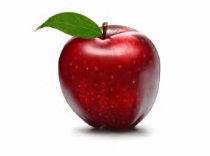 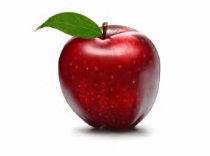 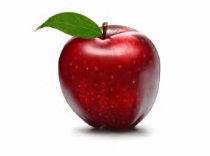 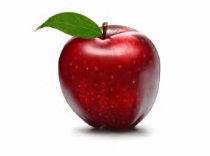 ৪০
১০
৩০
১০
১০
১০
১০
দলীয় কাজ
খ দল
ক দল
২৫টি কাঠি থেকে ৫টি কাঠি বাদ দিলে কয়টি থাকে তা করে দেখাও।
৩২টি কলম থেকে ১০টি কলম বাদ দিলে কয়টি থাকে তা করে দেখাও ।
মূল্যায়ন
নিচের বিয়োগগুলো   কর...
৫০	      ৩৫	        ৮৫           ৭২         
      - ১০          -১৫  	     - ৩২ 	     -৪০
৪০            ২০              ৫৩                     ৩২
বাড়ির কাজ
তোমাদের বইয়ের ৩২ পৃষ্ঠার বিয়োগ অঙ্কগুলো করে আনবে
ধন্যবাদ